Figure 4. Missense CADD scores in denovo-db. Empirical cumulative distribution functions of missense CADD scores in the ...
Nucleic Acids Res, Volume 45, Issue D1, January 2017, Pages D804–D811, https://doi.org/10.1093/nar/gkw865
The content of this slide may be subject to copyright: please see the slide notes for details.
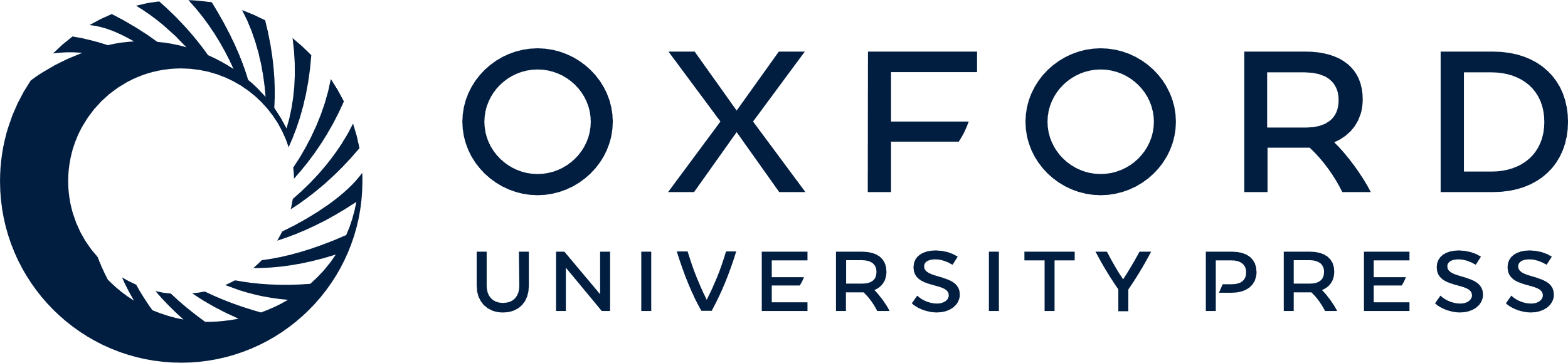 [Speaker Notes: Figure 4. Missense CADD scores in denovo-db. Empirical cumulative distribution functions of missense CADD scores in the following phenotypes: controls, autism, congenital heart defect (CHD), intellectual disability (ID), and epilepsy individuals.


Unless provided in the caption above, the following copyright applies to the content of this slide: © The Author(s) 2016. Published by Oxford University Press on behalf of Nucleic Acids Research.This is an Open Access article distributed under the terms of the Creative Commons Attribution License (http://creativecommons.org/licenses/by-nc/4.0/), which permits non-commercial re-use, distribution, and reproduction in any medium, provided the original work is properly cited. For commercial re-use, please contact journals.permissions@oup.com]